Let’s practice our research skills!
©www.thecurriculumcorner.com
What questions do we have?
©www.thecurriculumcorner.com
What do we wonder about the rainforest?
©www.thecurriculumcorner.com
What rainforest animals would I like to learn more about?
©www.thecurriculumcorner.com
Choose a topic!
I will research:
©www.thecurriculumcorner.com
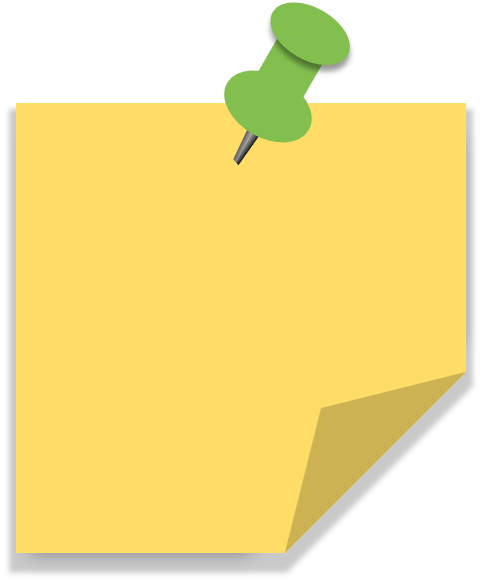 I am researching…
This was interesting!
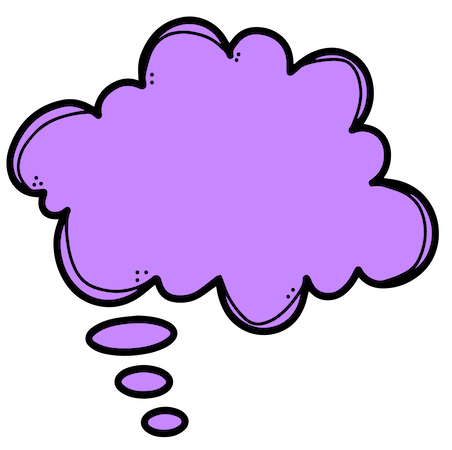 I wonder if…
3 Facts
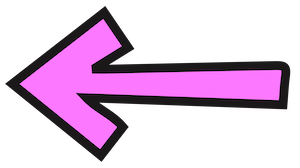 New words I found…
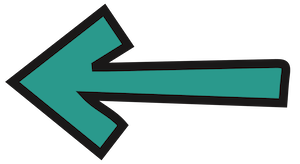 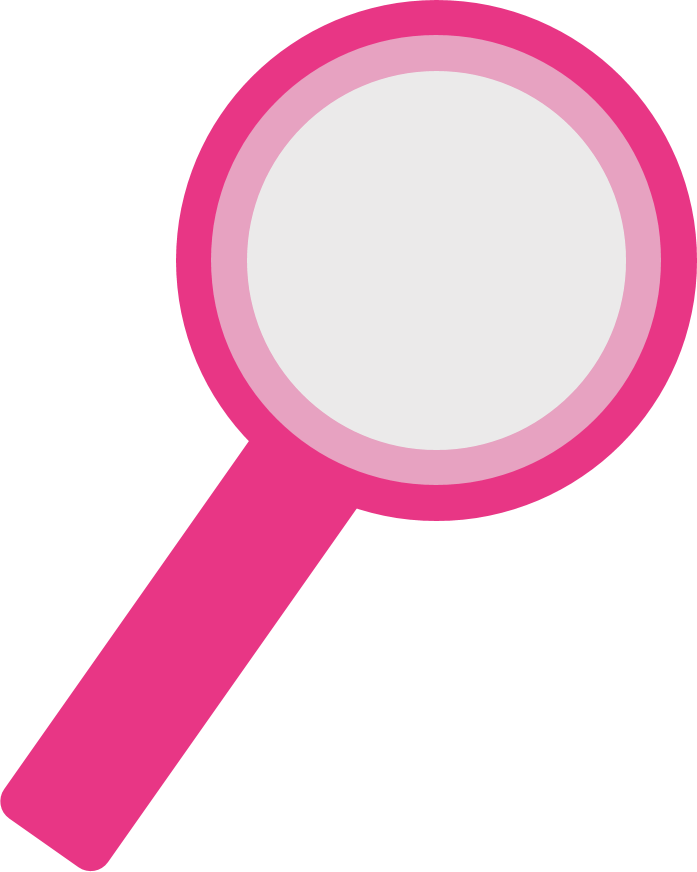 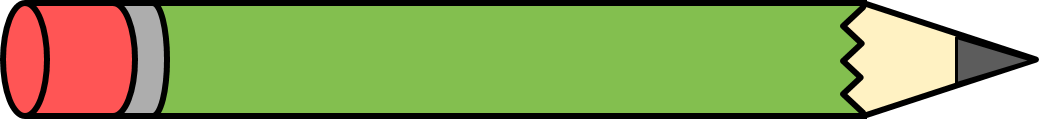 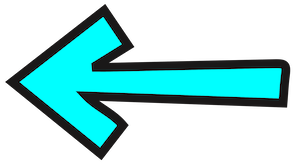 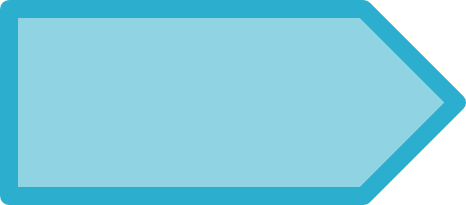 I want to learn more about…
©www.thecurriculumcorner.com
Get ready to write!